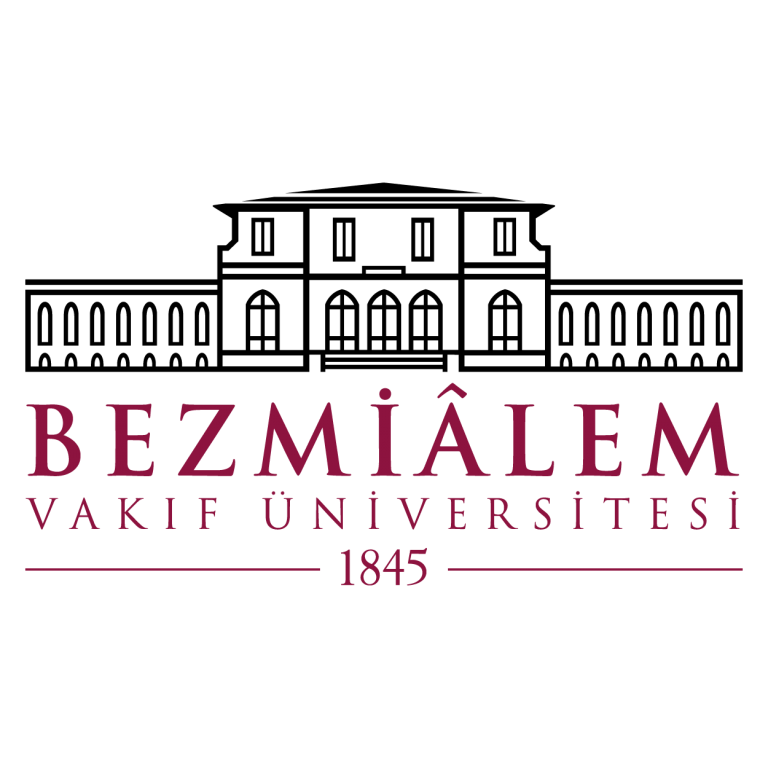 Sleep Quality: Role in the Risk and Severity of Coronary Artery Disease
Hesham Habib Behzad1,  Ahmet Bacaksız2
1Bezmialem Vakıf University Faculty of Medicine, İstanbul, Turkey
2Bezmialem Vakıf University, Department of Cardiology, İstanbul, Turkey
Introduction
Table 1. Sleep and vessel scores of the patients.
Sleep is an important modulator of cardiovascular function, both in physiological conditions and in disease states[1]. It is increasingly recognized as a major component of cardio-metabolic health, and disturbed sleep is strongly associated with obesity, insulin resistance, diabetes and cardiovascular outcomes [2]. In individuals without a primary sleep disorder, sleep may exert significant effects on the autonomic nervous system, systemic hemodynamics, cardiac function, endothelial function, and coagulation.[3] Insomnia is the most prevalent sleep disorder and has high comorbidity with a number of cardiovascular diseases (CVDs).[4] In this research we aimed to investigate the association of combined sleep behavior with the incidence and severity of cardiovascular disease particularly coronary artery syndrome prospectively.
Conclusion
Patients with normal coronary artery anatomy at diagnostic coronary angiography had better sleep quality compared to patients with coronary artery disease. Although there was not any significant difference, sleep pattern were worsened in both non-critical and critical coronary artery stenosis.
Materials and Methods
In this single-center observational study, consecutive patients aged between 40 to 80 years with stable angina pectoris and intermediate/high probability of CAD according to results of stress tests such as treadmill, SPECT and dobutamine echocardiography that underwent coronary angiography were recruited at Bezmialem Vakıf University coronary angiography laboratory between February and May 2021.They were divided into three groups according to the presence and degree of luminal stenosis on coronary angiography: patients with normal coronary anatomy (group 1), patients with < 50% coronary stenosis (group 2), and patients with ≥ 50% stenosis in at least one of the major coronary arteries (group 3). To calculate the vessel score, one point was assigned to each coronary artery when there was 50% or more stenosis in three main coronary arteries and their major side branches. Exclusion criteria included heart failure, moderate-to-severe heart valve disease, malignancies, major trauma or surgery in the previous six months, renal insufficiency, acute or chronic infectious disease and any kind of neurological diseases that can cause sleep disorders. To evaluate the sleep quality of patients, we used sleep quality survey which consists of 5 questions that evaluates duration of sleep, chronotype of sleep, insomnia, snoring and excessive daytime sleepiness. The sleep quality survey questionnaire was taken from Zhou et al.[5] Healthy sleep pattern was defined as sleep scores ≥4.
References
1: . Wolk R, Gami AS, Garcia-Touchard A, Somers VK. Sleep and cardiovascular disease. Curr Probl Cardiol. 2005; 30(12):625-62.

2:. Twig G, Shina A, Afek A, Derazne E, Tzur D, Cukierman-Yaffe T, et al. Sleep quality and risk of diabetes and coronary artery disease among young men. Acta Diabetol. 2016; 53(2):261-70.

3: Wolk R, Gami AS, Garcia-Touchard A, Somers VK. Sleep and cardiovascular disease. Curr Probl Cardiol. 2005; 30(12):625-62.
4: . Javaheri S, Redline S. Insomnia and Risk of Cardiovascular Disease. Chest. 2017; 152(2):435-44.

5: Fan M, Sun D, Zhou T, Heianza Y, Lv J, Li L, et al. Sleep patterns, genetic susceptibility, and incident cardiovascular disease: a prospective study of 385 292 UK biobank participants. Eur Heart J. 2020; 41(11):1182-9.
Results
A total of 70 consecutive patients were recruited for the present study. Twenty patients were excluded and eligible 50 patients (12 female, 38 male) were included. Mean age was 59.2± 9.7 years. Eight patients with normal coronary anatomy (group 1), 10 patients with < 50% coronary stenosis (group 2), and 32 patients with ≥ 50% stenosis in at least one of the major coronary arteries (group 3). All of the patients (n=5) with poor sleep quality (sleep score 0 and 1) had critical coronary artery stenosis at angiography. Patients in group 3 had lower sleep score compared to patients with normal coronaries (group 1) (2.7 ± 1.2 vs 3.4 ± 0.7, p=0.17). There was no correlation between sleep and vessel score. Patients with non-critic coronary artery disease (group 2) had similar sleep scores compared to patients in group 3 (2.6 ± 1.1 vs. 2.7 ± 1.2, p=0.8).